Title I-D Reporting
Intro to reporting
Two main reports: 
Annual Survey Count (October Count)
Final Report (CSPR)


Both take place in the fall/winter.


Both are federal reports.
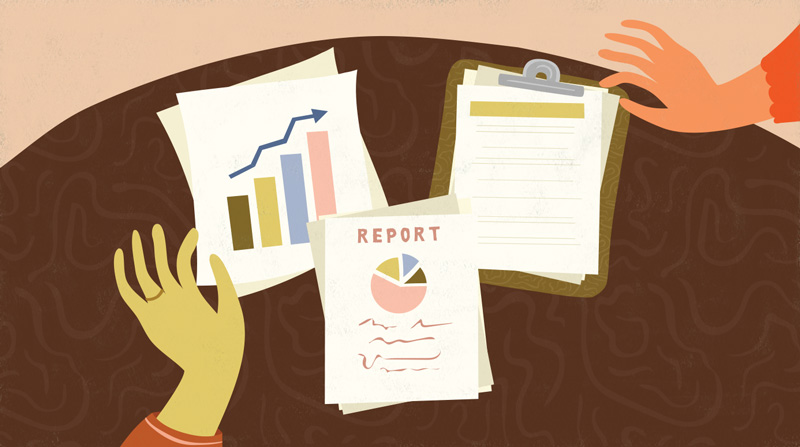 What’s the difference?
Annual Survey Count
All LEAs are required to participate
Student count per facility and facility data
Informs allocations for the next year
Final Report
Only those that received Title I, Part D funds the previous year are required to participate
Student demographic, academic, and post-exit data
Collects and summarizes the operating program data
Both reports are analyzed by IDOE and submitted to the US Department of Education annually.
Final Report
Why is it necessary?
The final report is a federal requirement that informs the US Dept. of Education how Title I, D funds are making an impact on students through these programs. Data is compared to previous years and is reflected on as a state.

When does it take place?
The data collection window generally runs during the fall/winter. Recent change to early fall collection for more a effective timeline.

What do I have to do?
As an LEA with a Title I, D facility, you will be asked to work with the facility/facilities in your area to collect all needed data. Once submitted, if there is anything missing or incorrect you may be asked to double check the data by IDOE.
Annual count survey
Why is it necessary?
This report informs Title I, D and Title I, A neglected allocations for the following year. It is also a process for which newly opened facilities can report themselves to the state.

When does it take place?
The data collection window takes place during November-December.

What do I have to do?
As an LEA, you will be asked to work with any local facilities and determine if they are eligible for Title I, D or Title I, A neglected funds, and if none, you will need to submit the report as such.
Helpful links and resources
Links: 

https://www.in.gov/doe/grants/title-i/
Questions?
Topics for discussion…
What is the most confusing part about these reports?

What do you wish would be improved?
Thank you!